TRINITY 
INTERNATIONAL 
COLLEGE
三一国际学院
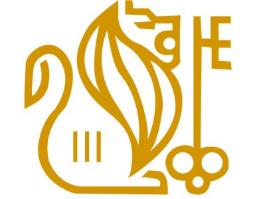 Pre-Course Counselling Slides
Last Edited: 23 January 2022
College Profile
Trinity International College
Established in 2003 as a premium private school
Provides quality academic courses for various ages
In 2009, it was converted into a private limited company (BRN: 200908934N)
Registered with the Committee for Private Education (CPE); awarded EduTrust Provisional to conduct full-time and part-time courses for local as well as foreign students
Preparatory and language courses, including AEIS, IELTS
Certificate and Diploma programmes, such as Certificate in Hospitality Management, Diploma in Business and Administration, Diploma in Education and Training, Advance Diploma in Business and Management, Pearson LCCI Level 2
Post Graduate Programme, such as Post Graduate Diploma in International Business, Post Graduate Diploma in Sales and Marketing Management
Vision
Premier Institution
Leaders of Character
Mission
Nurture life-long learners to have an innovating and global outlook and empower them to be agents of change
Core Values
Culture
We strive towards maintaining a culture of harmony, care, creativity, professionalism, and cultural sensitivity in all areas of interaction
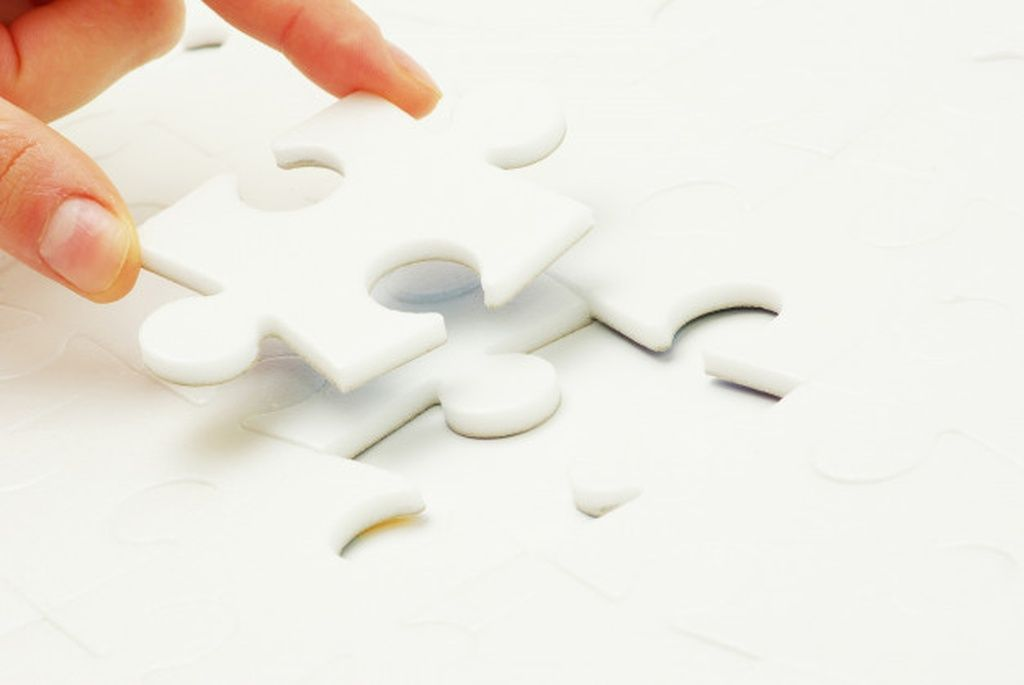 College Location and Contact
Location
Trinity International College is conveniently located within a 5-minute walking distance from the Jurong East MRT station and the Jurong East Bus Interchange. Covered walkways provide shelter for most of the walking route. The Jurong Regional Library is also a stone’s throw away.

Blk 135, Jurong Gateway Road, #04-343/357Singapore 600135Tel: (65) 6567 9078 (General Enquiries)Website: www.trinitycollege.edu.sgEmail: info@trinitycollege.edu.sgOperating HoursMonday to Friday: 8:30 am – 6:00 pmSaturday, Sunday and Public Holidays: Closed

Facilities
The College boosts 7 classrooms, each equipped with whiteboards, desks and chairs. In addition, air-conditioners and fans have been installed to provide greater comfort and to create a conducive environment for learning.
Courses and Fees
Preparatory Course for Admission to Government School Primary 2, 3, 4, 5
Preparatory Course for Admission to Government School Secondary 1, 2, 3
Preparatory Course for IELTS Examination (General/Academic Training)
Preparatory Course for Singapore-Cambridge General Certificate of Education Ordinary Level Examination
Certificate in Hospitality Management
Certificate in Hospitality Operations
Diploma in Business and Management
Diploma in Business and Management (Part-Time)​
Diploma in Business Administration (Part-Time)
Diploma in Hospitality and Tourism Management
Diploma in Education and Training
Pearson LCCI Level 2 Diploma in Business
Advanced Diploma in Business Management
Post Graduate Certificate in Education and Training
Post Graduate Diploma in Sales and Marketing Management
Post Graduate Diploma in Business and Management
Post Graduate Diploma in International Business
For more details (Course Information, Course Fee, Course Admission Criteria and Course Intake), please refer to the College’s website at www.trinitycollege.edu.sg.
Admission Requirements
Preparatory Course for Admission to Government School Primary 2-5- Applicants are required to sit for the English placement test to determine the academic standard.Preparatory Course for Admission to Government School Secondary  1-3- Applicants are required to sit for the English placement test to determine the academic standard.
For more details (Course Information, Course Fee, Course Admission Criteria and Course Intake), please refer to the College’s website at www.trinitycollege.edu.sg.
Admission Requirements
Diploma in Business and Management- Minimum Age: 16 years old and above as at 1st January of the year they are enrolling.- Academic Level: GCE ‘O’ Level or 9 years formal education from country of origin (for foreign students)- Language Proficiency: IELTS 5.5 or CAE Level 4 or regional equivalent. English proficiency may be considered to have been met and IELTS score may not be required if the applicant possesses the highest qualification where English was the sole medium of instruction.Diploma in Business and Management (Part-Time)- Minimum Age: 16 years old and above.- Academic Level: GCE ‘O’ Level or 9 years formal education from country of origin (for foreign students)- Language Proficiency: IELTS 5.5 or a pass of English test from Trinity International College (Trinity International College Internal Exam. Passing grade 50% upon 100%)
For more details (Course Information, Course Fee, Course Admission Criteria and Course Intake), please refer to the College’s website at www.trinitycollege.edu.sg.
Admission Requirements
Diploma in Hospitality and Tourism Management- Minimum Age: 16 years old and above- Academic Level: GCE ‘O’ level at least 3  subjects pass (with equivalent entry requirements as Diploma in Business and Management Course to approval); Equivalent to Year 12 from the respective home country of the applicant.Note: Applicants with non-standard entry qualifications will be considered on a case-by-case basis.- Language Proficiency: IELTS 5.5 or CAE Level 4 or regional equivalent. English proficiency may be considered to have been met and an IELTS score may be required if the applicant possesses the highest qualification where English was the sole medium of instruction.Advanced Diploma in Business and Management- Minimum Age: Be at least 17 years old at the time of application- Academic Level: Obtained at least a Grade E in any 2 GCE ‘A’ level subjects and at least a Grade C6 in any 	  2 GCE ‘AO’ (H1) level subjects or Diploma from recognized local/overseas Polytechnics or Professional Institutes. Other equivalent qualification may be considered on a case-by-case basis.- Language Proficiency: At least a C6 at GCE ‘O’ Level English or IELTS 5.5 or a pass of English test from Trinity International College (Internal Exam, passing grade 50% upon 100%).
For more details (Course Information, Course Fee, Course Admission Criteria and Course Intake), please refer to the College’s website at www.trinitycollege.edu.sg.
Admission Requirements
Diploma in Education and Training- Minimum Age: 17 years old and above.- Academic Level: Minimum GCE ‘O’ level with at least 3 subjects passes or equivalent to Year 10 from the respective home country of the applicant.- Matured candidates without 3 GCE ‘O’ level subject passes but with minimum two-year working experience in related education and training fields.Note: Applicants with non-standard entry qualifications will be considered on a case-by-case basis.-Language Proficiency: A minimum Grade of C5 in English Language for GCE ‘O’ Level or regional equivalent, or at least IELTS 5.5 or CEFR B1 or pass the English Proficiency Test at equivalent level conducted by Trinity International College (with a score of at least 50%).- English proficiency may be considered to have been met and an IELTS score may not be required if applicant possesses a Secondary/Middle School qualification where English was the sole medium of instruction.- All applicants are subjected to the School’s assessment of eligibility for entry into the programme.
For more details (Course Information, Course Fee, Course Admission Criteria and Course Intake), please refer to the College’s website at www.trinitycollege.edu.sg.
Admission Requirements
Certificate in Hospitality Management	- Minimum Age: 17 years old and above- Academic Level:  GCE ‘O’ Level with at least 2 subjects pass or equivalent to Year 10 from the respective country of the applicant.- Language Proficiency: Minimum Grade 5 in English Language for GCE ‘O’ Level or regional                   equivalent, or at least IELTS 5.5 or CAE Level 4 or pass the English Proficiency Test at equivalent level conducted by Trinity International College (with a score of at least 50%). English proficiency may be considered to have met and an IELTS score may not be required if applicant possesses a highest qualification where English was the sole medium of instruction.- Mature Candidate: Are 30 years and above at the time of registration; and have at least 8 years of verifiable working experience; and provide a detailed resume with contact details of past and present employers.Certificate in Hospitality Operations	- Minimum Age: 17 years old and above.- Academic Level:  Minimum 2 GCE ‘N’ Level credits or regional equivalent.- Language Proficiency: Minimum Grade 5 in English Language for GCE ‘N’ Level or regional                   equivalent- Mature Candidate: Are 30 years and above at the time of registration; and have at least 8 years of verifiable working experience; and provide a detailed resume with contact details of past and present employers
For more details (Course Information, Course Fee, Course Admission Criteria and Course Intake), please refer to the College’s website at www.trinitycollege.edu.sg.
Admission Requirements
Preparatory Course for IELTS Examination (General/Academic Training)- Minimum Age: Applicants must be at least 15 years of age as at 1st January of the year they are enrolling.- Additional Requirement: Applicants are required to sit for the English placement test to determine the academic standard.         Preparatory Course for Singapore-Cambridge General Certificate of  Education Ordinary Level- Minimum age of Applicants must be at least 14* years of age as at 1st January of the year they are enrolling.- Academic Level: Completed 8 years of formal education in school; completed Sec 2/3 Level in Singapore; completed ‘N’ Level.- Language Proficiency: Applicants are required to sit for the English placement test to determine the academic standard.
For more details (Course Information, Course Fee, Course Admission Criteria and Course Intake), please refer to the College’s website at www.trinitycollege.edu.sg.
Admission Requirements
Post Graduate Certificate in Education and Training- Minimum Age: 18 years of age- Academic Level: Degree Qualifications in any Discipline- Language Proficiency: A minimum Grade of B4 in English Language for GCE ‘O’ Level or regional equivalent, or at least IELTS 6 or CEFR B2 or pass the English Proficiency Test at equivalent level conducted by Trinity International College (with a score of at least 60%); English proficiency may be considered to have been met and an IELTS score may not be required if applicant possesses a Diploma/Degree qualification where English was the sole medium of instruction. All applicants are subjected to the School’s assessment of eligibility for entry into the programme.Post Graduate Diploma in Business and Management- Minimum Age: 18 years of age- Academic Level: Bachelor’s Degree qualification in any field of studies; Matured candidates of 30 years and above of age, with 8 years of work experience and possess a diploma qualification may be accepted. All applicants are subjected to the School’s assessment of eligibility for entry into the programme.- Language Proficiency: Minimum Grade 5 in English Language for GCE ‘O’ Level or regional equivalent, or at least IELTS 5.5 or CAE Level 5 or pass the English Proficiency Test at equivalent level conducted by Trinity International College (with a score of at least 60%). English proficiency is considered to have been met and an IELTS score is not required if applicant possesses a high school or senior high school or a tertiary qualification where English was the sole medium of instruction.
For more details (Course Information, Course Fee, Course Admission Criteria and Course Intake), please refer to the College’s website at www.trinitycollege.edu.sg.
Admission Requirements
Post Graduate Diploma in Sales and Marketing ManagementPost Graduate Diploma in International Business- Minimum Age: 18 years of age- Academic Level: Bachelor’s Degree qualification in any field of studies; Matured candidates of 30 years and above of age, with 8 years of work experience and possess a diploma qualification may be accepted. All applicants are subjected to the School’s assessment of eligibility for entry into the programme.- Language Proficiency: Minimum Grade 5 in English Language for GCE ‘O’ Level or regional equivalent, or at least IELTS 5.5 or CAE Level 5 or pass the English Proficiency Test at equivalent level conducted by Trinity International College (with a score of at least 60%). English proficiency is considered to have been met and an IELTS score is not required if applicant possesses a high school or senior high school or a tertiary qualification where English was the sole medium of instruction.
For more details (Course Information, Course Fee, Course Admission Criteria and Course Intake), please refer to the College’s website at www.trinitycollege.edu.sg.
Student Selection and Admission
The College’s  approved external recruitment agents / designated internal staff would  conduct information sessions with potential students to identify their needs. Suitable  courses will then be recommended based on the applicants’ needs, and the  applicant would be required to sign on the Pre-course Counselling Form to  acknowledge that he/she has been informed of the various critical information.If the applicant meets the minimum entry requirements, the agent/staff shall invite  the applicant to submit the Student Application Form, together with all supporting  documents, and to pay the application fee.Upon approval of the application by the Head of Administration, the Administration  Officer shall prepare a Letter of Offer, which will be given to the applicant for  his/her necessary action.Should the application be rejected, the Administration Officer shall inform the  applicant.Note: Any special admission conditions (e.g. exemptions) would be listed in the Letter  of Offer.
Student Selection and Admission
Upon acceptance of the enrolment offer by the student, the Administration Executive will applyfor Student’s Pass via the ICA SOLAR + System.The Administration Officer shall then inform students when the School has received the In-  Principle Approval Letter (IPA) for the Student Pass, along with the following  information:Course Start DateMedical Checkup (if applicable)ICA Formalities and collection of student pass (when ready)Note: should the Student’s Pass application be rejected, an appeal would be submitted. If the appeal  is not successful, the admission process shall be terminated.Upon receipt of IPA (for international students) and acceptance of offer (for local students), the  College will then explain the key sections of the standard student contract, and require the  student to acknowledge as evidence on Form 12 – Advisory Note. Next, the College will proceed  with the execution of the standard student contract.After the student has signed the Standard Student Contract and Advisory Note, the College willproceed with course fee collectionAs part of the College’s admission process, all new students will be required to go through an Orientation Programme
Attendance Requirement
Students need to be regular and punctual for their daily classes.
Note the attendance requirement and leave application guidelines below:
Student Pass holder: minimum attendance of 90% per month
Non Student Pass holders: minimum attendance of 75% per month
Absence must be supported by medical certificates and/or approved leave.
The school will inform Immigration and Checkpoints Authority of Singapore (ICA) whenever a student’s attendance falls below the minimum requirement.
Students who absent themselves for 7 consecutive days will be liable to have their student pass cancelled.
A termination letter will be sent to the student’s place of residence in Singapore, as was registered with the School.
Daily Zoom Attendance Criteria
a)   100% (attended)        - Full present throughout the whole classb)   50%        - Student did not answer when the teacher called upon his/her name        - Student joined the zoom meeting after 10:10am        - Student leave the zoom meeting for more than 40 minutes without any            valid reason(s)c)    0% (absent)        - Student attended class lesser than 30 minutes        - Student did not attend his/her classes at all
Absence​This refers to students who are absent from school without prior approval or consent from the College.Absent with Valid ReasonMedical Leave​If unwell, call the school by phone before the class commences to apply for in-principle approval of medical leave.See a doctor.Produce a medical certificate upon return to school.*The number of days on the medical certificate must reflect the number of days the student is absent.If the number of days taken > what is covered by the doctor, the difference = Absent Without Valid Reason. ​Personal Leave​Complete a form to apply for leave to attend important personal matters that cannot be re-scheduled to after-school hours, such as trips to ICA, medical check-ups, etc.This must be done at least 1 day in advance.All leave of this nature require approval from the Principal.
Hometown Leave​International students may apply for Hometown Leave to attend to family matters.Hometown Leave is subject to the approval of the Principal.All Hometown Leave forms will have to be submitted along with a photocopy of return air tickets, as well as any other relevant documents.The course materials and assignments will be given to the student in advance, for the student’s period of absence.Continuous AbsencesNote that all students are required to attend class regularly.If you fail to attend classes for a continuous period of 7 days, your Student Pass is liable to be cancelled with effect from the 8th day.The letter of cancellation will be sent to your place of residence as was registered with ICA and the school.*After the cancellation of your Student Pass, it is an offence to remain in Singapore under Section 15 of the Immigration Act, and you would be liable for prosecution.
Applying for Leave
Applying for Leave
Personal Leave
Get Leave Form from Administration officer or Front Desk.
Complete form. 
Submit form (and relevant supporting documents) for approval at least 1 day in advance.
Inform trainer/teacher ahead of time.
If leave is approved, school will inform.
Then proceed for leave.
 
Medical Leave
Consult a general practitioner or doctor.
Inform the school of your condition.
Submit the medical certificate upon return to school.
 
NOTE:
There will be NO replacement lesson or refund of school fees during the period of leave.
Immigration Matters
Student Pass Application and Procedures
To apply for a Student Pass from the Immigration & Checkpoints Authority of Singapore (ICA), international students must provide accurate and the most updated information relating to their
personal particulars
educational qualifications
financial status
Students may apply for visa entry at http://www.ica.gov.sg.
For Student Pass collection from ICA, the student has to bring his/her 
IPA letter
School letter
Passport
Passport-sized photograph
Medical report
Printout of E-forms 16 and V36
Banker’s Guarantee
Security Bond 
Terms and Conditions of Student Pass
*Students may be required to attend an interview in person in order to substantiate your application for a Student Pass.
Immigration Matters
Student Pass granted strictly forbids students from working, whether for a payment or without payment. All international students are required to abide by this regulation. You are NOT allowed to seek any form of employment, paid or unpaid, or be involved in any business, profession or occupation. You are not to take part in any activity which is detrimental to the security, reputation and well-being of Singapore.

Prior to entry into Singapore, do seek advice from the Admissions Office in regards to Student Pass application and/or immigration matters. According to the immigration law, some international students are required to pay a certain amount of Security Deposit to ICA. This information is available on the ICA website at http://www.ica.gov.sg.

For Student Pass renewal, students must inform the school to assist to renew the Student Pass one month before the expiry date. There will be no renewal of student passes after the expiry date.
Immigration Matters
Upon the completion, withdrawal or termination of your course with the school, you will surrender your Student Pass.

Upon the cancellation of your Student Pass, ICA will approve your stay in Singapore on social visit status for a short period. *Please adhere to the validity period of the social visit status granted to you by ICA. 

No foreign student may stay in Singapore after his/her pass expires.
Student Support Services
Student Orientation Program
Pastoral Counselling
Parent-Teacher Meetings*
Academic Assistance to Students*
Exam Registration and Results Checking*
Student Pass Application
Medical Insurance Coverage
Excursions and Field Trips
Internship Briefing

*Applicable to AEIS course students only.
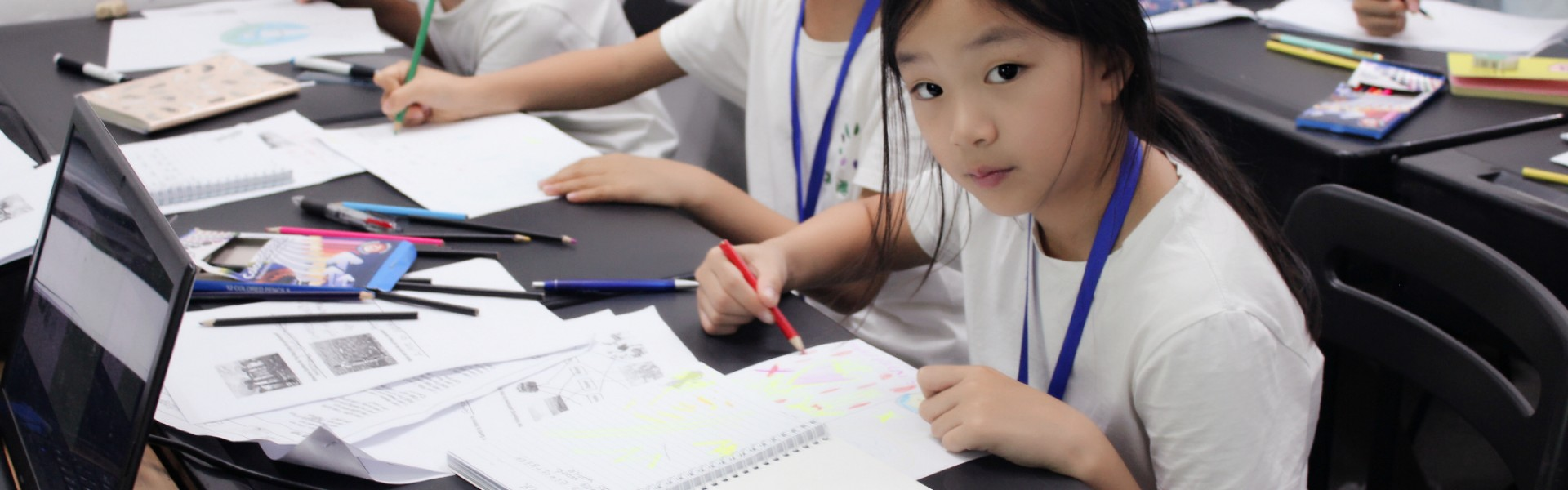 Living in Singapore
Accommodation
Room, dual-shared – S$600 per person/month​
Tri-shared – S$500 per person/month​
Quad shared – S$450 per person/month ​
Typical cost of meal – S$3–5 per person/meal
NOTE:
Actual cost may vary subject to Singapore current market price change.

General Healthcare Services in Singapore​
For further information about healthcare services in Singapore, please refer to ​http://www.singhealth.com.sg.
​
Overstaying​
Overstaying is a punishable offence under the Immigration Act. Take note of the​ expiry dates of your Social Visit Pass and Student Pass.
Singapore Laws
Relevant Singapore Laws
Medical Insurance
Trinity International College provides medical insurance coverage for hospitalisation and related medical treatment (while in hospital) for all its full-time students for the entire course duration.
Exemptions may be made  for Singaporeans and/or Permanent Residents if they are already covered by their own medical insurance plan.
*The claim is subject to the approval of the Insurance company.
*Claims may not be 100% claimable.The College uses the Liberty Insurance Singapore.  You  may ask for a copy of this Certificate from the school’s administration officer, or visit our website to view the certificate.
What is Fee Protection Scheme (FPS)?
EduTrust-certified PEIs (schools) are required to adopt the Fee Protection Scheme to provide proper protection to the course fees paid by their students. Course fees exclude the application fee and miscellaneous fees.
It serves to protect the fees students paid in the event the school is unable to continue operating due to insolvency, and/or regulatory closure.
It protects students if the school fails to pay penalties or has to return fees to the students arising from judgement made against it by the Singapore courts.
Advisory Form 12
Student Contract
The legal binding document between the Private Education Institute (PEI aka the school) and the student.
It shows the Course, Start Date and End Date, qualification, course modules, course schedules, scheduled holidays, examination dates, course fees and refund table.
This is signed both by the school and the student.
The two parties should fulfil the obligation stipulated in the contract.
Payment Method
Payments can be made to the College in cash, cheque, NETS, credit cards, PayNow, Alipay or transfers  bank. All course fees paid will be covered under FPS insurance within 7 days in  accordance with the Edutrust requirements set by the Committee for Private Education  (CPE).Trinity International College Bank DetailsBank Name: DBS BankAccount Number: 054-902299-3Swift Address DBSSSGSG
Transfer & Withdrawal Policy
A student who requests for an internal course transfer within the College must have  their existing contract terminated. This includes students who changes the course or  period of study (from full-time to part-time or vice versa). A new student contract will  be signed based on the procedures for executing student contracts. The Refund  Policy shall apply unless as otherwise agreed between the College and the Student.All request must be made in writing. Verbal notice is not accepted.The student must also fulfil all the admissions criteria of the new course and will besubjected to the College’s student selection and admission procedures.A student who withdraws from the College to enroll with another school (i.e.  discontinues all its courses with the college) shall be deemed to have withdrawn from  the College and the refund policy and procedures shall apply.For students that are under 18 years of age, written consent from the parent / legal  guardian must be obtained.
Transfer & Withdrawal Policy
Conditions for Granting Transfer and Withdrawal:All outstanding fees must be settled prior to request for withdrawal and/or transfer

Student to fill in Student Request Form, including  submission of any supporting documents and adhering to the process as stated in  the Course Transfer and Withdrawal Procedures.

Student’s Pass Status

For Course Transfers
For Student’s Pass holder, course transfer is subject to ICA’s approval of 	the new  Student’s Pass.

In the event that an application pertaining to transfer is rejected by ICA, the student pass is to be cancelled within 7 days.

For Course Withdrawals
Student’s Pass holder is required to submit his/her passport and Student’s Pass to the College for cancelation of Student’s Pass with ICA.
Transfer Procedure
1. In the event that a student would want to proceed with a Course Transfer, he/she is to fill up the Student Request Form and hand it to the Administration Officer for further processing. In addition, the student would also indicate in the Student Request Form in case of a refund.2. Any supporting documentations that are required to process the Student request must also be submitted along with the Student Request Form.3. Supporting documents for Course Transfers should minimally include any documents that show that the student meets the minimum entry requirements for the new course that he / she is applying to, if this document is different from the one used to enroll the student to his/her original course.4. Reasons for the Course Transfer should also be documented in the Student Request Form.5. Upon receipt of any Student Request Form (including supporting documents if any), Administration Officer is to meet up with the student.6. Upon approval, a Notification for Course Transfer Request will be given to the student.
Withdrawal Procedures
1. In the event that a student would want to proceed with a Course Withdrawal, he / she are to fill up the Student Request Form and hand it to the Administration Officer for further processing. In addition, the student would also fill in ‘Refund’ section in the Student Request Form in case of a refund.2. Any supporting documentations that are required to process the Course Withdrawal must also be submitted along with the Student Request Form.3. Reasons for the Course Withdrawal should also be documented in the Student Request Form.4. Upon receipt of any Student Request Form (including supporting documents if any), Administration Officer is to meet up with the student.5. An interview session with the Administration Officer will then be arranged toestablish the reasons for the application of a course withdrawal.6. Upon approval, a Withdrawal from Course of Study Letter will be given to the student
Policy on Deferment/Extension
The policy on deferment:Students who join the College from the period within the first two weeks of course commencement will be considered late enrolment.Students who join the College from the 3rd week onwards following the course commencement will be considered as deferred enrolment.Students who are considered as deferred enrolment will need to write a letter stating the reasons for deferment to the Principal/Management team for approval.Students will only be allowed to join the new course in the following month after approval from the Principal/Management team.As students are given a certain time limit to enter Singapore (usually 2 months after issuance of the In-Principle Approval (IPA) letter, in sync with the validity stated on the IPA letter), students are considered as deferred enrolment should they join the College between the 3rd week of the classes and the time limit.If there is no appearance of the students after the time limit of 2 months and there is no request of withdrawal from the students, they will be automatically deemed as withdrawn from the College. The Administration Executive will proceed to carry out the withdrawal procedures for the student.
Refund Policy and Procedures
A. Refund for Withdrawal Due to Non-Delivery of CourseThe College will notify the Student within three (3) working days uponknowledge of any of the following:	1) It does not commence the Course on the Course Commencement Date;	2) It terminates the Course before the Course Commencement Date;	3) It does not complete the Course by the Course Completion Date;	4) It terminates the Course before the Course Completion Date;	5) It has not ensured that the Student meets the course entry or matriculation  	requirement as set by the organisation stated in Schedule A (of the standard student 	contract)  within any stipulated timeline set by CPE; or	6) The Student’s Pass application is rejected by Immigration and Checkpoints  Authority 		(ICA).The Student should be informed in writing of alternative study arrangements (if  any), and also be entitled to a refund of the entire Course Fees and  Miscellaneous Fees already paid should the Student decide to withdraw, within  seven (7) working days of the above notice.
Refund Policy and Procedures
B. Refund for Withdrawal Due to Other ReasonsIf the Student withdraws from the Course for any reason other than those stated in  Clause 2.1 of the standard student contract version 3.1, the College will, within seven (7)  working days of receiving the Student’s written notice of withdrawal, refund to the  Student an amount based on the table in Schedule D of that contract.The said Schedule D reads as follows:
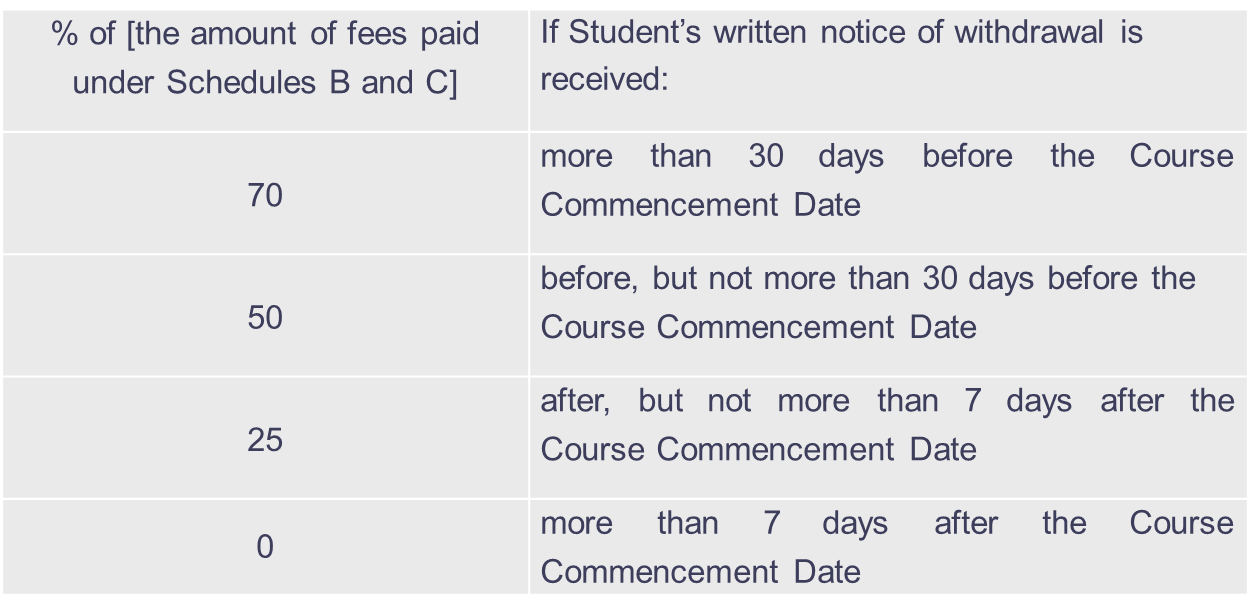 Refund Policy and Procedures
C. Cooling-Off PeriodThe PEI will provide the Student with a cooling-off period of seven (7) working  days after the date that the Contract has been signed by both parties.The Student will be refunded the highest percentage (stated in Schedule D) of  the fees already paid if the Student submits a written notice of withdrawal to the  PEI within the cooling-off period, regardless of whether the Student has started  the course or not.D. Conditions for cancellation of course and RefundThe College reserves the right to cancel a course if the student number is four or  less in which case the refund policy above applies. The College will inform  students of the cancellation of course not less than three (3) working days  before the course commencement. In such a case, the application fee will also  be refunded within seven (7) working days after the announcement of  cancellation of course.
Refund Policy and Procedures
E. Non Refundable FeesThe following are non-refundable:	1) Application Fee. However, in the circumstance where the college has decided not to 	commence a course, the application fee will be refunded within seven (7) working days 	after the student is notified, unless the student takes up  alternative study arrangements 	with the school.2) Miscellaneous Fees paid to the College. However, a refund will be made in a ‘withdrawal for non-delivery course scenario due to the College’s non-  performance of its contractual obligations or if the student pass application is  rejected by ICA.3) Third parties charges e.g. banker’s guarantee, AEIS registration fee.No refund of any fee if the student has committed an offence and is expelled  by the school after due process of investigation by a Disciplinary Committee  set up by the Principal.4) The College reserves the right to cancel a course if the student number is four or  less 	in which case the refund policy above applies. The College will inform  students of the 	cancellation of course not less than three (3) working days  before the course 	commencement. In such a case, the application fee will also  be refunded within seven (7) working days after the announcement of  cancellation of course.
Refund Policy and Procedures
In the event of any refunds that is to be made, students are to fill up the Student  Request Form and hand it to the Administration Officer for further processing.Any supporting documentations that are required to process the refund request  must also be submitted along with the Student Request Form. Reasons for Student must also be clearly documented in the Student Request Form.Upon receipt of any Student Request Form (including supporting documents if  any), Administration Officer is to meet up with the student and acknowledge  the receipt of the refund request by signing on the form.Upon Management Approval, Head of Administration Department is to contact  student to collect the Refund Amount.Student is to acknowledge receipt of Refund Amount in the Student Request Form.
ExpulsionThe Contract may decide to expel the student in the following situations:	1) Stealing	2) Fighting, hooliganism and extortion	3) Absent without valid reason for more than 7 consecutive days	4) Willful defiance of the College’s rules and regulations, after having received  warning 	letter(s)	5) Serious infringements of the laws of SingaporeThere is no refund of the course fees, whether consumed or un-consumed, if a  student is expelled.
A. Cheating during Test/Examination  Cheating during progress tests or examinations are serious matters. Cheating is interpreted widely as any attempt by a student to gain unfair advantage in an assessment by dishonest means. Cheating includes:communicating or trying to communicate in any way, with another candidate in an examination;Introducing unauthorized material into an examination (e.g. books and crib notes);Obtaining an examination paper in advance of its authorized release;Stealing another student's essay and passing it off as your own.B.Plagiarism/Copying in AssignmentPlagiarism is the act of taking someone else's work or ideas and passing them off as your own.  Plagiarism is Wrong & Unacceptable: Plagiarism is theft of another person’s work.Plagiarism is cheating.Plagiarism can result in you getting a failing grade or zero mark for the assignment or project.  Further disciplinary action may be taken against the student.Actions by “Disciplinary Committee” include: i.Failing of Exam ii.Stern Warning or dismissal (repeat offender shall be dismissed) iii.Writing to Parents and/or Sponsor (to convey seriousness of offence)iv.Re-Exam with full fee
Course Completion Criteria
Graduation Criteria
For all preparatory courses, student must meet the minimum attendance requirements set by the College. Graduates may move on to a new course or module of a higher level. For graduation criteria of individual course(s), please refer to the school website.
Retake of Module Exams
A student who fails in any required module may choose to retake the module exam.
There will be additional tuition fee for retaking an exam.
A student who fails in any prescribed module may choose not to re-sit.
*In this case, students are considered to have NOT graduated, and will only receive a transcript.
Termination
A student shall be terminated from a course if he/she:
fails to settle all payments to Trinity International College;
has committed serious act(s) of discipline; or
fails to maintain the minimum attendance requirement as per ICA regulation.
*The Management Team or Academic Board in its place may, in its absolute discretion, alter or waive any or all of the conditions stated above when determining a student’s termination from Trinity International College.
Promotion and Graduation Requirements
Attendance requirement
90% for all learners who are under student pass (STP);
75% for learners without STP.

Pass all modules.

Course fees fully paid.

Learners will be awarded a Certificate of Attendance if they meet the attendance requirement but didn’t pass all the modules.
Corporate Content - IA Program
Among the courses, Diploma in Hospitality and Tourism Management is currently being offered with Industrial Attachment (IA) program. All students must successfully complete and pass the industrial attachment (IA) program before their graduation. The purpose of IA is to supplement TIC in-house module teaching and to instil in the students the right work attitudes and professionalism so that they could become effective and productive worker. IA is a learning process which by exposing the students in real life working environment as part of an academic curriculum helps the students to develop and enhance academic, personal, and professional competencies.
Purpose of IA policyThis policy is created to achieve the following:Establishing a permanent and effective system that would provide valuable work experience to student.Providing a clearly defined framework that will guide and give direction in management of IA program at TIC.Learning Objectives of IAThe learning objectives for the IA component are listed below. Student willapply what they have learnt from their course of study in the workplace. acquire life-skills on the job. (e.g. communication skills, interpersonal skills, teamwork, etc.) gain practical experience in the working environment. explore their areas of interests. acquire valuable experience in the hospitality or tourism industries. create opportunities for future employment with attached company upon graduation.
IA Roles & Responsibilities
Criteria for Industrial Attachment (IA)    All students who are enrolled in courses that have IA as a pre-requisite will eligible for IA once they have completed all modules of studies. TIC will arrange a company for their attachment.   Criteria for Transition Assignment (TA)   There are situations where student may not perform IA:  1. Student has already done IA in their previous school and submitted proof to the college for the exemption during enrolment. 2. Unable to secure IA company for the student after up to 3 attempts due company rejection of the student. 3. Due to medical reasons unable to perform IA. Medical proof needs to be submitted to the college during the course of studies.    Student shall apply for transition assignment (TA) in lieu of Industrial Attachment with supporting evidence and seek approval from Exam Board (EB).
Code of Conduct for IA Students    ∙ Strictly comply with the rules and regulations of the company you are attached to ∙ Strictly observe and comply with safety rules and regulations ∙ Be regular in your attendance ∙ Be punctual in reporting for work ∙ Be ready and willing to accept any reasonable task assigned ∙ Do your best in your work ∙ Do not wait for work, consult your supervisor for work ∙ Be courteous and helpful to your fellow workers  ∙ Be a good listener and ask if you do not understand  ∙ Follow instructions issued by your supervisor ∙ Do not remove any item from the organisation unless written approval is given by your supervisor ∙ Do not negotiate for any increase in your training allowance. You may, however, accept any increase in the allowance given by the organisation on its own initiative.   Completion of IA   Student is expected to report back to college within 1 week after end of IA to submit IA Logbook. Student shall ensure Supervisor signed off with the company stamp on the logbook.
Feedback and Complaint Procedures
If the student is not satisfied with the proposed resolution, he/she can escalate the matter up to the Principal (for both academic and non-academic matters). The Principal will investigate the case and take necessary actions to resolve it.
*If the student is still not satisfied with the outcome/decision, he/she will be referred to the Singapore Mediation Centre (SMC) or Singapore Institute of Arbitrators (SIArb) through the Committee for Private Education Student Services Centre.
*The entire process should not take more than 21 working days.
NOTE:
As feedback may be generic and/or positive, the College will have the discretion in regards to the need to reply to the student.
If the process takes more than 21 working days to resolve, students need to be informed of the reason as to why it is so and justification needs to be provided by the College. These need to be recorded on the Feedback Form under the Remarks section.
Reference to CPE
The Committee for Private Education (CPE) was appointed by SkillsFuture Singapore (SSG) Board in October 2016 to carry out its functions and powers relating to private education under the Private Education Act. The CPE is supported by a team of dedicated staff from SSG to regulate the sector, provide student services, consumer education and facilitate capability development efforts to uplift standards in the local private education industry.

Committee for Private Education
1 Marina Boulevard
#18-01 One Marina Boulevard  Singapore 018989
Tel: (65) 6592 2108
Fax: (65) 6275 1396

Email: CPE_CONTACT@cpe.gov.sg  Website: www.cpe.gov.sg

Opening hours:
Monday – Friday
Saturday, Sunday and Public Holidays: Closed
TRINITY 
INTERNATIONAL 
COLLEGE
三一国际学院
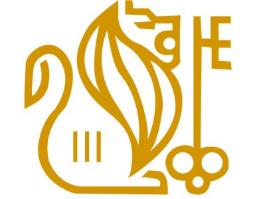 Thank you!
Last Edited: 23 January 2022